Урок математики в 4-в классе
17 марта.
Классная работа.
«Трудность решения в какой-то мере входит в само понятие задачи:
там, где нет трудности,
нет и задачи.»
Джордж Пойа
Решите задачу:
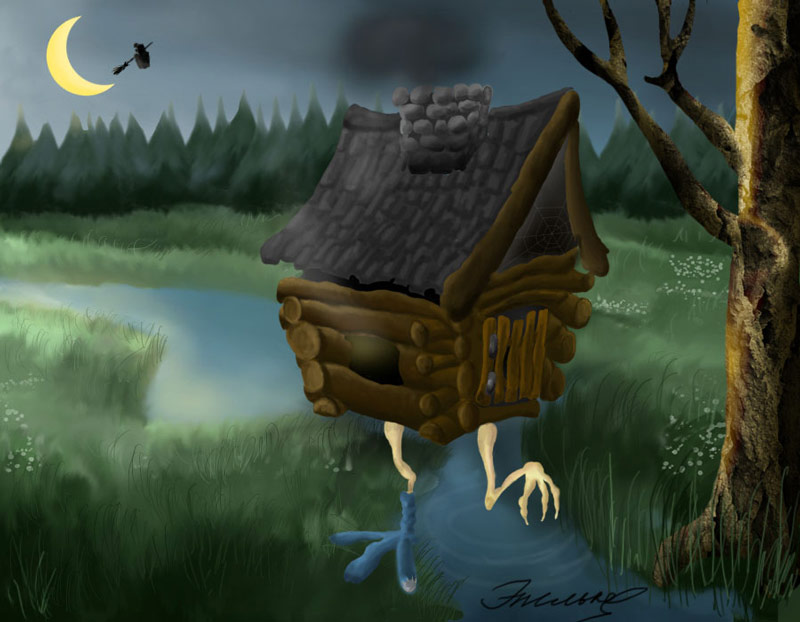 Избушка на курьих ножках за 8 ч пробежала 72 км. С какой средней скоростью бежала избушка ?

9км/ч
Решите задачу:
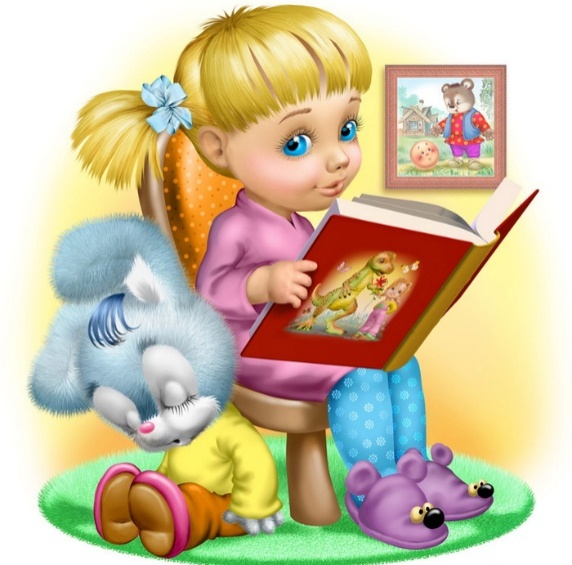 Маша прочитала 450 страниц за 15 дней. Каждый день она читала одинаковое количество страниц. Какова производительность чтения Маши?
30 стр. /день
Решите задачу:
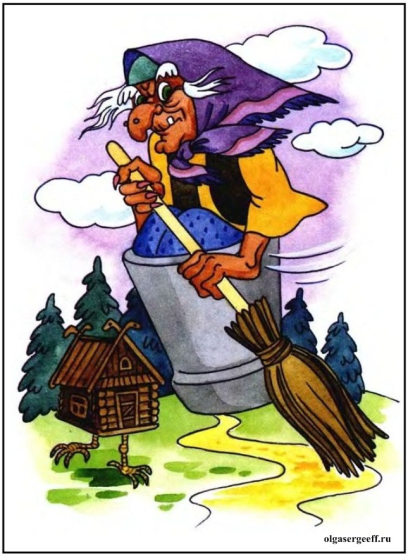 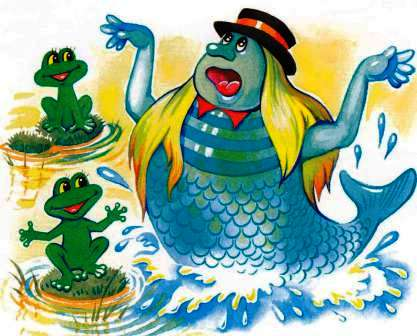 Водяной плывёт 12 км за 4 часа, а Баба – Яга на метле пролетает это же расстояние за 2 часа. На сколько километров в час средняя скорость Бабы – Яги больше? 
на 3 км/ч
ПРИ ОДИНАКОВОМ КОЛИЧЕСТВЕ УВЕЛИЧЕНИЕ ЦЕНЫ В НЕСКОЛЬКО РАЗ ПРИВОДИТ К УВЕЛИЧЕНИЮ СТОИМОСТИ В ЭТО ЖЕ ЧИСЛО РАЗПРИ ОДИНАКОВОМ КОЛИЧЕСТВЕ УМЕНЬШЕНИЕ ЦЕНЫ В НЕСКОЛЬКО РАЗ ПРИВОДИТ К УМЕНЬШЕНИЮ СТОИМОСТИ В ЭТО ЖЕ ЧИСЛО РАЗ
ТАНЦЕВАЛЬНАЯ МИНУТКА
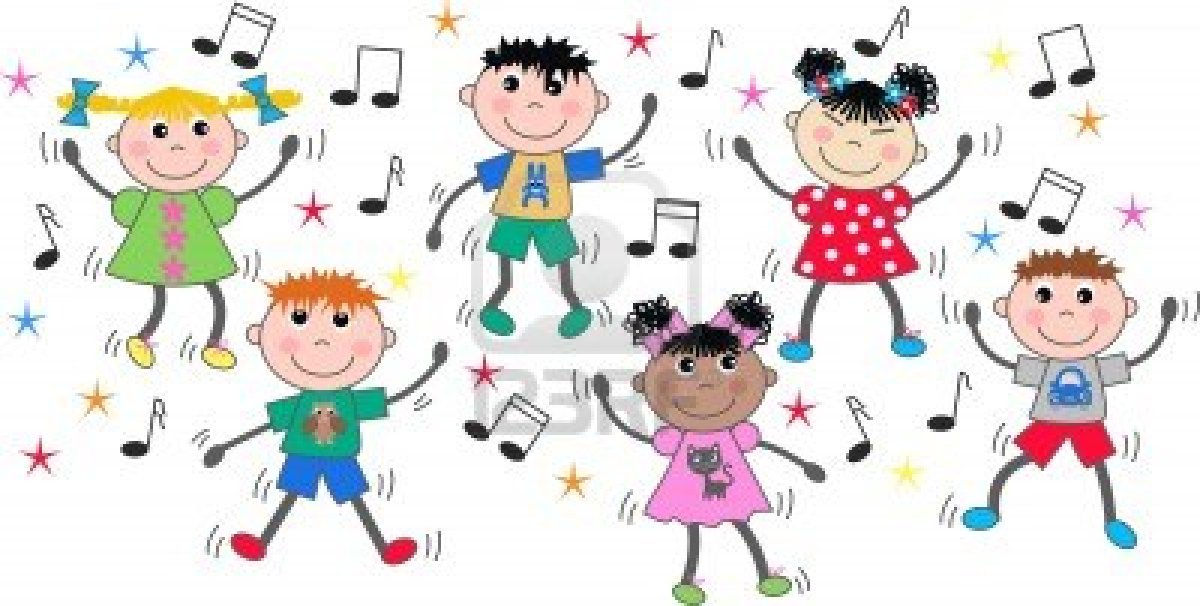 Сегодня на уроке
я узнал….
я научился…
я могу…
было трудно…
«Недостаточно лишь понять задачу, необходимо желание решить её. Без сильного желания решить трудную задачу невозможно, но при наличии такового возможно. Где есть желание, найдётся путь!»
Джордж Пойа
Молодцы!